Silicon Photomultiplier's Gain Stabilization by Bias Correction for Compensation of the Temperature Fluctuations
M. Baszczyk, P. Dorosz, 
W. Kucewicz, M. Sapor 
(AGH University of Science and Technology)
Cracow, Poland
Silicon Photomultipliers (SiPM) Used in the Research
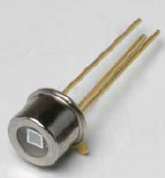 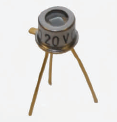 Acquisition of the Signal
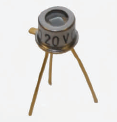 Gain of SiPM
Gain per photon, mV
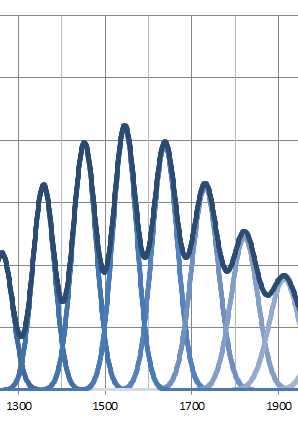 Bias Voltage – Gain Dependency
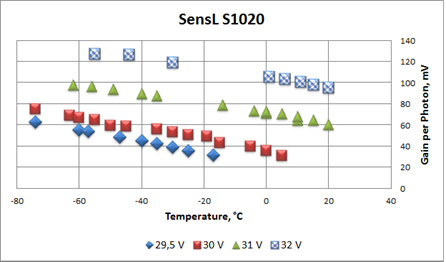 Temperature – Gain Dependency
Determination of the Parameters a, b and c
Best Fit Function and 3D Model (SensL S1020)
Each point represents single measurement. Plane is determined from parameters a, b and c.
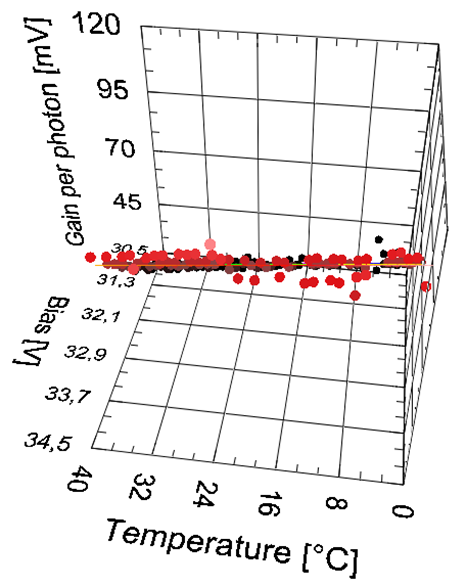 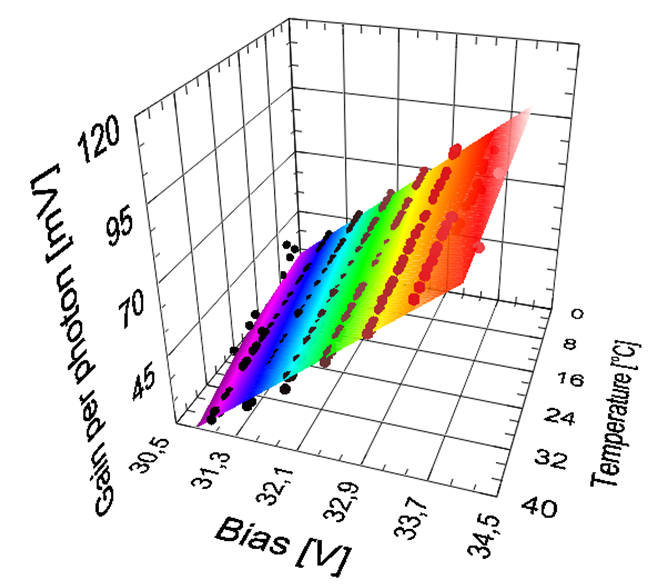 Calculated parameters
Power Module
Acquisition System
Front--end ASIC
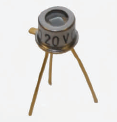 Pulse Generator
Laser
ADC
FPGA
PC LabView
Resistance Thermometer
Gain Compensation Results
0,44%
Gain Compensation Results
0,46%
Gain Compensation Results
0,55%